Farm
Animals
Zwierzęta domowe
Słuchaj i powtarzaj – Życzę dobrej zabawy
Tutaj link do filmu:(gdyby nie zadziałał z prezentacji)https://www.youtube.com/watch?v=bV8MSaYlSbcHAVE FUN
DUCK
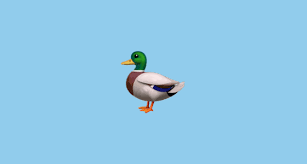 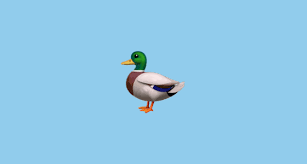 HORSE
DONKEY
PIG
DOG
CAT
HEN
CHICKEN
GOAT
SHEEP
GOOSE
TURKEY
https://wordwall.net/pl/resource/743415/farm-animals

https://wordwall.net/pl/resource/8102846/farm-animals
Let’s play a game. GOOD LUCKZagraj w grę.Powodzenia
THANKYOU VERY MUCH